MATEMATIKA KEUANGAN
PENDAHULUAN
“Simbol”
MatematikaKeuangan									PandriFerdias_2021
Simbol dan Prinsip Dasar Matematika Keuangan
P = Principal (Modal),   sejumlah uang yang diinvestasikan
		(the initial amount of money invested) , P=k.

n=t = periode waktu, umumnya dalam satuan tahun
   period = measure time  from the date of  investment  (day, month,  
   year etc)
MatematikaKeuangan									PandriFerdias_2021
Nilai Akumulasi
MatematikaKeuangan									PandriFerdias_2021
MatematikaKeuangan									PandriFerdias_2021
In = amount of interest earned during n period
          Besarnya dana yang diterima setelah dibungakan selama n 
          periode,

		In = A(n) – A(n-1) ;  n ≥ 1

Sebagai catatan :
In  melibatkan efek bunga selama selang waktu tertentu, sedangkan 
A(n) adalah jumlah pada titik waktu tertentu
MatematikaKeuangan									PandriFerdias_2021
MatematikaKeuangan									PandriFerdias_2021
Interest rate = tingkat suku bunga,  selisih antara (Nilai akumulasi – Modal), 			    biasa dinyatakan dalam %.
MatematikaKeuangan									PandriFerdias_2021
MatematikaKeuangan									PandriFerdias_2021
Jenis Bunga
Bunga Sederhana (Simple Interest)
Definisi:
Nilai akumulasi 1 di akhir periode pertama adalah 1 + i, pada akhir periode kedua adalah 1 + 2i, dst. Akurasi dari Bunga menurut pola ini disebut bunga sederhana. 
Untuk  	t = 0 ;	a(0)= 1			merupakan dana awal
		t = 1 ;	a(1)= 1 + i(1)		dana awal dibungakan 1 kali i%
		t = 2 ;	a(2)= 1 + i(2)		dst
 
		t = t ;	a(t)= 1 + i(t)

sehingga:	a(t)= 1+i.(t)          t≥0  		(1)
		A(t)= A(0).(1+i.t)
Pembuktian dengan definisi limit
MatematikaKeuangan									PandriFerdias_2021
MatematikaKeuangan									PandriFerdias_2021
Investasi awal satu unit selama periode t + s sama dengan
jumlah bunga yang diperoleh selama periode t ditambah jumlah
bunga selama periode.
Dengan fungsi akumulasi:
	
		a(t + s) = a(t) + a(s) − 1 for t ≥ 0 and t ≥ 0.
MatematikaKeuangan									PandriFerdias_2021
Contoh 1:

Hitung nilai akumulasi dari dana awal $2000 yang diinvestasikan selama 4 tahun dengan tingkat suku bunga 8% per tahun.
Jawab:
Dik: A(0)=k=P= $2000, t=4, i=0.08
maka
A(t) = A(0).(1+it)
A(4)= $2000.(1+0,08.4) = $2.640
MatematikaKeuangan									PandriFerdias_2021
MatematikaKeuangan									PandriFerdias_2021
MatematikaKeuangan									PandriFerdias_2021
MatematikaKeuangan									PandriFerdias_2021
MatematikaKeuangan									PandriFerdias_2021
MatematikaKeuangan									PandriFerdias_2021
MatematikaKeuangan									PandriFerdias_2021
Contoh 3:
Tentukan jumlah yang harus diinvestasikan pada tingkat bunga sederhana 0,09 per tahun untuk mengakumulasi 1000 pada akhir tahun ke tiga.
Jawab:
Dik: A(3) = 1000, t=n = 3, i = 0.09,
K=A(0)?
	A(t) = k.a(t) = k(1 + it) 
	k = A(t)/1+it
	   = 1000/ 1+0.09*3
	   = 787.40
MatematikaKeuangan									PandriFerdias_2021
MatematikaKeuangan									PandriFerdias_2021
MatematikaKeuangan									PandriFerdias_2021
MatematikaKeuangan									PandriFerdias_2021
MatematikaKeuangan									PandriFerdias_2021
MatematikaKeuangan									PandriFerdias_2021
MatematikaKeuangan									PandriFerdias_2021
MatematikaKeuangan									PandriFerdias_2021
MatematikaKeuangan									PandriFerdias_2021
MatematikaKeuangan									PandriFerdias_2021
MatematikaKeuangan									PandriFerdias_2021
MatematikaKeuangan									PandriFerdias_2021
MatematikaKeuangan									PandriFerdias_2021
MatematikaKeuangan									PandriFerdias_2021
MatematikaKeuangan									PandriFerdias_2021
MatematikaKeuangan									PandriFerdias_2021
MatematikaKeuangan									PandriFerdias_2021
MatematikaKeuangan									PandriFerdias_2021
MatematikaKeuangan									PandriFerdias_2021
MatematikaKeuangan									PandriFerdias_2021
MatematikaKeuangan									PandriFerdias_2021
MatematikaKeuangan									PandriFerdias_2021
MatematikaKeuangan									PandriFerdias_2021
MatematikaKeuangan									PandriFerdias_2021
MatematikaKeuangan									PandriFerdias_2021
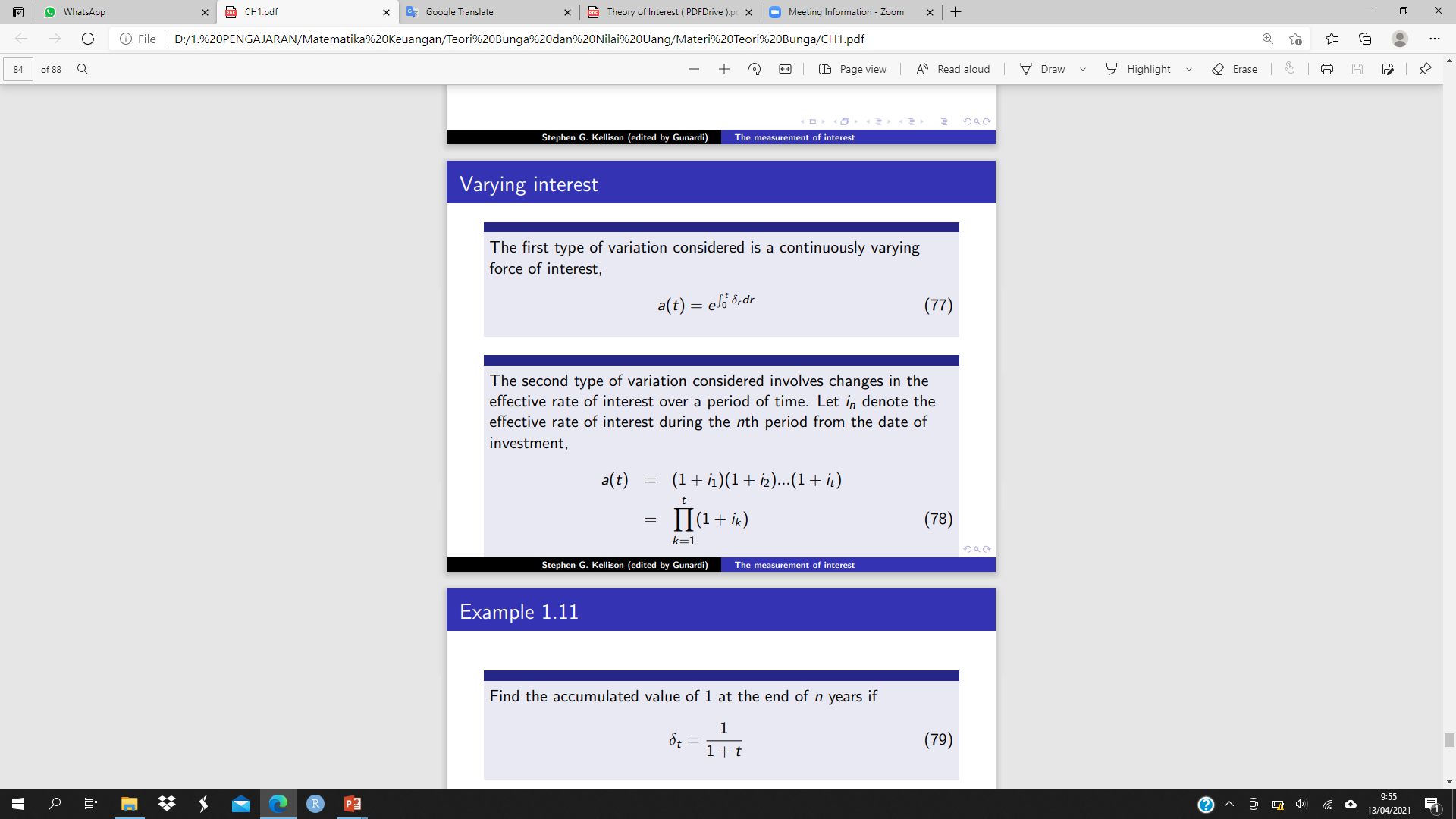 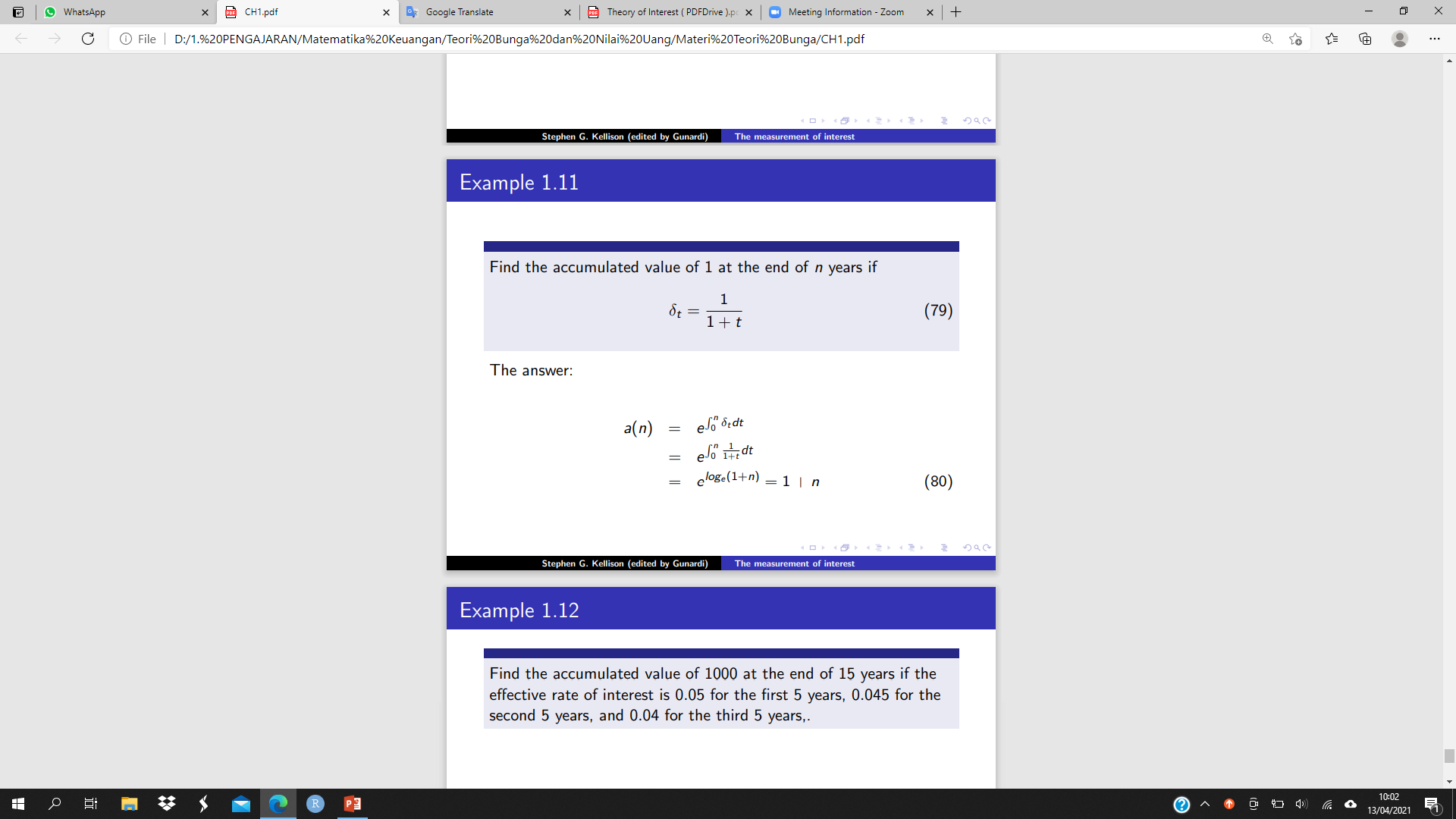 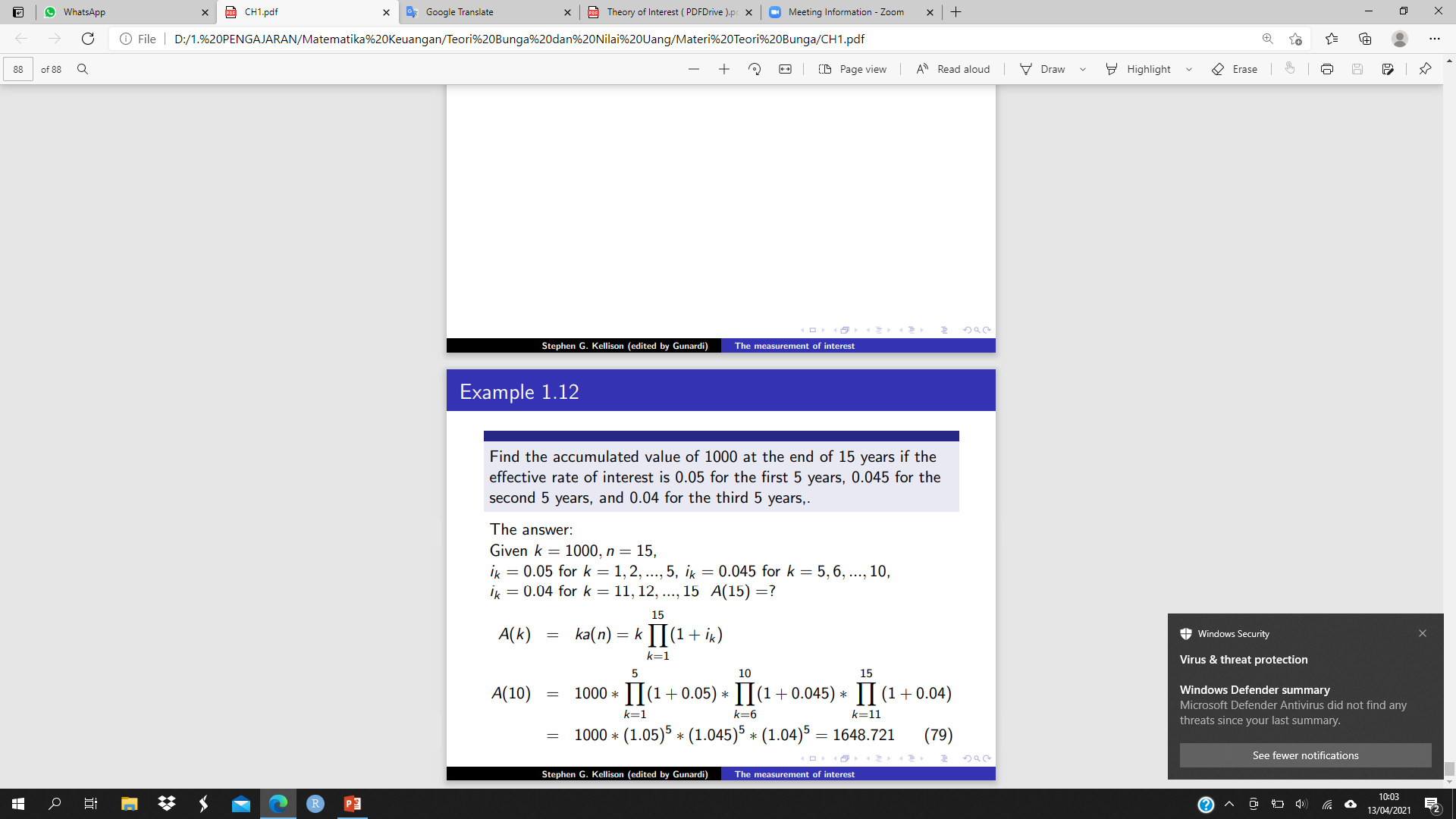